SUMMARIES OF CARE
USE CASE
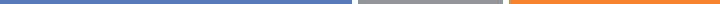 REFERRAL REQUEST AND SUMMARY OF CARE DOCUMENT EXCHANGE
FROM PRIMARY CARE PHYSICIAN TO BEHAVIORAL HEALTH SPECIALIST
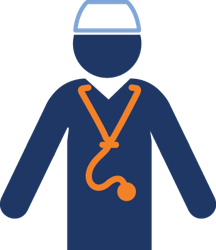 Referral Document
Summary of Care Document with Medication List
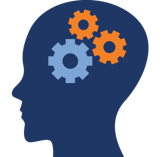 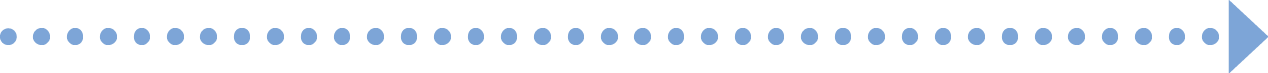 BEHAVIORAL HEALTHSPECIALIST
PRIMARY CARE PHYSICIAN
To improve specialty referrals to BH providers by sending the information needed by a BH specialist to safely treat the referred patient.
GOAL
Icons provided by MeHI at mehi.masstech.org/Icons
SUMMARIES OF CARE
USE CASE
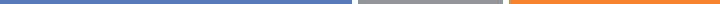 REFERRAL REQUEST AND SUMMARY OF CARE DOCUMENT EXCHANGE
FROM PRIMARY CARE PHYSICIAN TO BEHAVIORAL HEALTH SPECIALIST
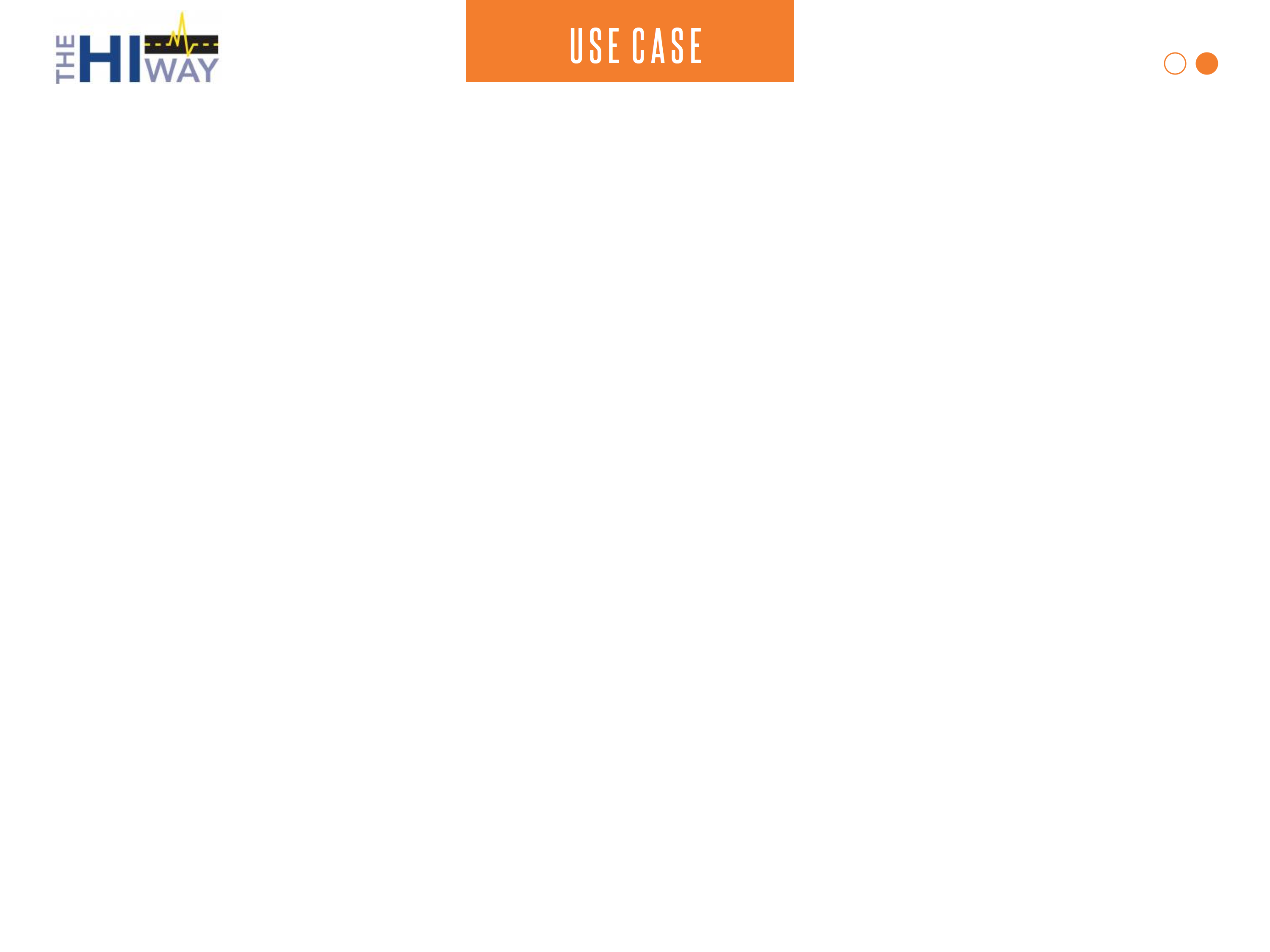 STORY
ORGANIZATION
The PCP provides care to a patient and determines they would benefit from being evaluated for behavioral health services. The PCP discusses this option with the patient and obtains the patient’s consent to send their information over the Mass HIway. The PCP sends the referral document and summary of care document via the Mass HIway by searching for the behavioral health organization in the Mass HIway Directory, which is accessible via the practice’s EHR, then sends documents to the organization’s Mass HIway Direct Address.

The BH organization receives the referral and summary of care documents from the PCP. A Social Worker is assigned to meet with the patient to complete an evaluation to determine what services the patient will qualify for.
Ambulatory Practice A and Behavioral Health Organization B.
GOAL
To improve specialty referrals to BH specialists by sending the information needed by a BH provider so they can safely treat the referred patient.
TRADING PARTNERS AND SYSTEMS
Organization A - ambulatory practice; primary care physician (PCP), using a practiced-based EHR with a Direct Messaging gateway to the Mass HIway;
Organization B – behavioral health organization, using an EHR with a Direct Messaging gateway to the Mass HIway.
DATA TO EXCHANGE
Referral Document (.pdf);
CCD - Summary of Care document.
Icons provided by MeHI at mehi.masstech.org/Icons